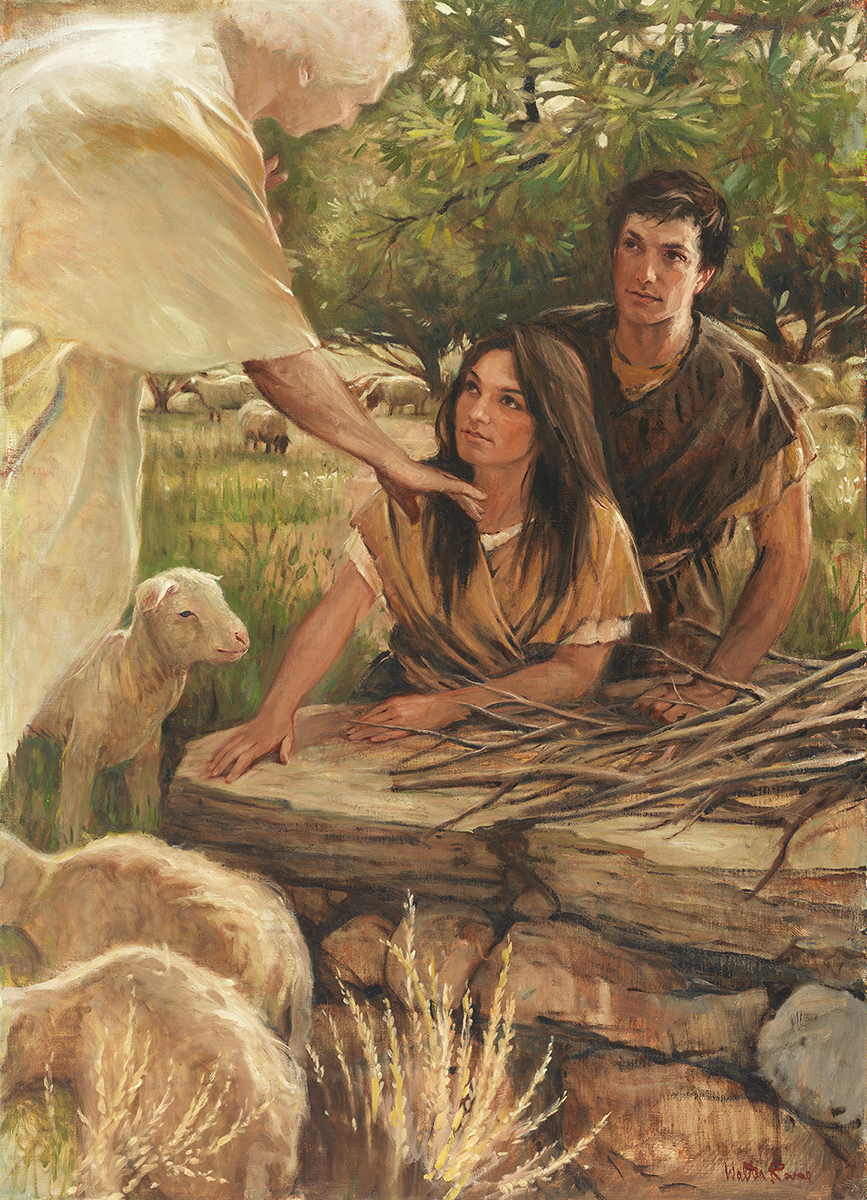 SEMINARY
Old Testament
LESSON 146
Daniel 3-5
LESSON 146
Daniel 3
“The Lord miraculously delivers Shadrach, Meshach, and Abednego from the fiery furnace”
LESSON 146
Daniel 3:6-7
6 And whoso falleth not down and worshippeth shall the same hour be cast into the midst of a burning fiery furnace.
7 Therefore at that time, when all the people heard the sound of the cornet, flute, harp, sackbut, psaltery, and all kinds of musick, all the people, the nations, and the languages, fell down and worshipped the golden image that Nebuchadnezzar the king had set up.
What was the consequence for not worshipping the golden image?
Daniel 3:12
12 There are certain Jews whom thou hast set over the affairs of the province of Babylon, Shadrach, Meshach, and Abed-nego; these men, O king, have not regarded thee: they serve not thy gods, nor worship the golden image which thou hast set up.
What did Shadrach, Meshach, and Abednego refuse to do when the music sounded?
What do you imagine less faithful Jews might have said to Shadrach, Meshach, and Abednego for refusing to fall down and worship the image?
LESSON 146
Daniel 3:13-14
13 ¶ Then Nebuchadnezzar in hisrage and fury commanded to bring Shadrach, Meshach, and Abed-nego. Then they brought these men before the king.
14 Nebuchadnezzar spake and said unto them, Is it true, O Shadrach, Meshach, and Abed-nego, do not ye serve my gods, nor worship the golden image which I have set up?
15 Now if ye be ready that at what time ye hear the sound of the cornet, flute, harp, sackbut, psaltery, and dulcimer, and all kinds of musick, ye fall down and worship the image which I have made; well: but if ye worship not, ye shall be cast the same hour into the midst of a burning fiery furnace; and who is that God that shall deliver you out of my hands?
What choice did Nebuchadnezzar give to these three Jewish men?
What did he ask about their God?
LESSON 146
Daniel 3:16–18.
16 Shadrach, Meshach, and Abed-nego, answered and said to the king, O Nebuchadnezzar, we are not caref ul to answer thee in this matter.
17 If it be so, our God whom we serve is able to deliver us from the burning fiery furnace, and he will deliver us out of thine hand, O king.
18 But if not, be it known unto thee, O king, that we will not serve thy gods, nor worship the golden image which thou hast set up.
What were Shadrach, Meshach, and Abednego confident about?
What did they not know?
How would you summarize their response to the king in verses 17–18?
What stands out to you about their faith in the Lord?
We show our faith in the Lord by choosing to obey Him, regardless of the consequences.
LESSON 146
Elder Dennis E. Simmons of the Seventy.
“Our scriptures and our history are replete with accounts of God’s great men and women who believed that He would deliver them, but if not, they demonstrated that they would trust and be true.
“He has the power, but it’s our test.
“What does the Lord expect of us with respect to our challenges? He expects us to do all we can do. …
“We must have the same faith as Shadrach, Meshach, and Abed-nego.
“Our God will deliver us from ridicule and persecution, but if not. … Our God will deliver us from sickness and disease, but if not. … He will deliver us from loneliness, depression, or fear, but if not. … Our God will deliver us from threats, accusations, and insecurity, but if not. … He will deliver us from death or impairment of loved ones, but if not, … we will trust in the Lord.
“… We will have faith in the Lord Jesus Christ, knowing that if we do all we can do, we will, in His time and in His way, be delivered and receive all that He has” (“But If Not …” Ensign or Liahona, May 2004, 74–75).
How can we develop this same kind of faith in the Lord?
LESSON 146
Daniel 3:19-20
19 ¶ Then was Nebuchadnezzar full of fury, and the form of his visage was changed against Shadrach, Meshach, and Abed-nego: therefore he spake, and commanded that they should heat the furnace one seven times more than it was wont to be heated.
20 And he commanded the most mighty men that were in his army to bind Shadrach, Meshach, and Abed-nego, and to cast them into the burning fiery furnace.
What might you have been thinking and feeling as you watched the furnace being heated?
LESSON 146
Daniel 3:21–27
21 Then these men were bound in their coats, their hosen, and their hats, and their other garments, and were cast into the midst of the burning fiery furnace.
22 Therefore because the king’s commandment was urgent, and the furnace exceeding hot, the flame of the fire slew those men that took up Shadrach, Meshach, and Abed-nego.
23 And these three men, Shadrach, Meshach, and Abed-nego, fell down bound into the midst of the burning fiery furnace.
24 Then Nebuchadnezzar the king was astonied, and rose up in haste, and spake, and said unto his counsellors, Did not we cast three men bound into the midst of the fire? They answered and said unto the king, True, O king.
25 He answered and said, Lo, I see four men loose, walking in the midst of the fire, and they have no hurt; and the form of the fourth is like the Son of God.
26 ¶ Then Nebuchadnezzar came near to the mouth of the burning fiery furnace, and spake, and said, Shadrach, Meshach, and Abed-nego, ye servants of the most high God, come forth, and come hither. Then Shadrach, Meshach, and Abed-nego, came forth of the midst of the fire.
27 And the princes, governors, and captains, and the king’s counsellors, being gathered together, saw these men, upon whose bodies the fire had no power, nor was an hair of their head singed, neither were their coats changed, nor the smell of fire had passed on them.
What did Nebuchadnezzar see when he looked into the furnace?
LESSON 146
What principle can we learn about what the Lord will do for us if we choose to obey Him regardless of the outcomes?
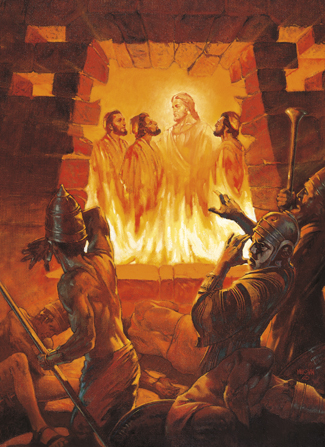 if we choose to obey the Lord, He will be with us.
What are some ways the Lord shows He is with those who obey Him?
When have you or someone you know shown faith in the Lord by choosing to obey Him regardless of the outcome? How did the Lord show He was with you or the person you know?
LESSON 146
Daniel 3:28–30
28 Then Nebuchadnezzar spake, and said, Blessed be the God of Shadrach, Meshach, and Abed-nego, who hath sent his angel, and delivered his servants that trusted in him, and have changed the king’s word, and yielded their bodies, that they might not serve nor worship any god, except their own God.
29 Therefore I make a decree, That every people, nation, and language, which speak any thing amiss against the God of Shadrach, Meshach, and Abed-nego, shall be cut in pieces, and their houses shall be made a dunghill: because there is no other God that can deliver after this sort.
30 Then the king promoted Shadrach, Meshach, and Abed-nego, in the province of Babylon.
What positive outcomes came from the affliction of these three men?
LESSON 146
Daniel 4
“Daniel interprets King Nebuchadnezzar’s dream 
of the great tree”
LESSON 146
Daniel 4:34-37
34 And at the end of the days I Nebuchadnezzar lifted up mine eyes unto heaven, and mine understanding returned unto me, and I blessed the most High, and I praised and honoured him that liveth for ever, whose dominion is an everlasting dominion, and his kingdom is from generation to generation:
35 And all the inhabitants of the earth are reputed as nothing: and he doeth according to his will in the army of heaven, and among the inhabitants of the earth: and none can stay his hand, or say unto him, What doest thou?
36 At the same time my reason returned unto me; and for the glory of my kingdom, mine honour and brightness returned unto me; and my counsellors and my lords sought unto me; and I was established in my kingdom, and excellent majesty was added unto me.
37 Now I Nebuchadnezzar praise and extol and honour the King of heaven, all whose works are truth, and his ways judgment: and those that walk in pride he is able to abase.
LESSON 146
Daniel 5
“Daniel interprets writing on a wall, and Babylon is conquered by the Medes and the Persians”
LESSON 146
Daniel 5:22–23
22 And thou his son, O Belshazzar, hast not humbled thine heart, though thou knewest all this;
23 But hast lifted up thyself against the Lord of heaven; and they have brought the vessels of his house before thee, and thou, and thy lords, thy wives, and thy concubines, have drunk wine in them; and thou hast praised the gods of silver, and gold, of brass, iron, wood, and stone, which see not, nor hear, nor know: and the God in whose hand thy breath is, and whose are all thy ways, hast thou not glorified:
What had Belshazzar failed to do?
LESSON 146